Review What We’ve Learned
Today’s Plans
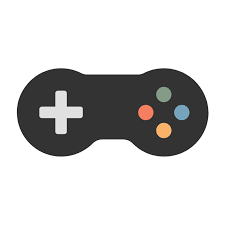 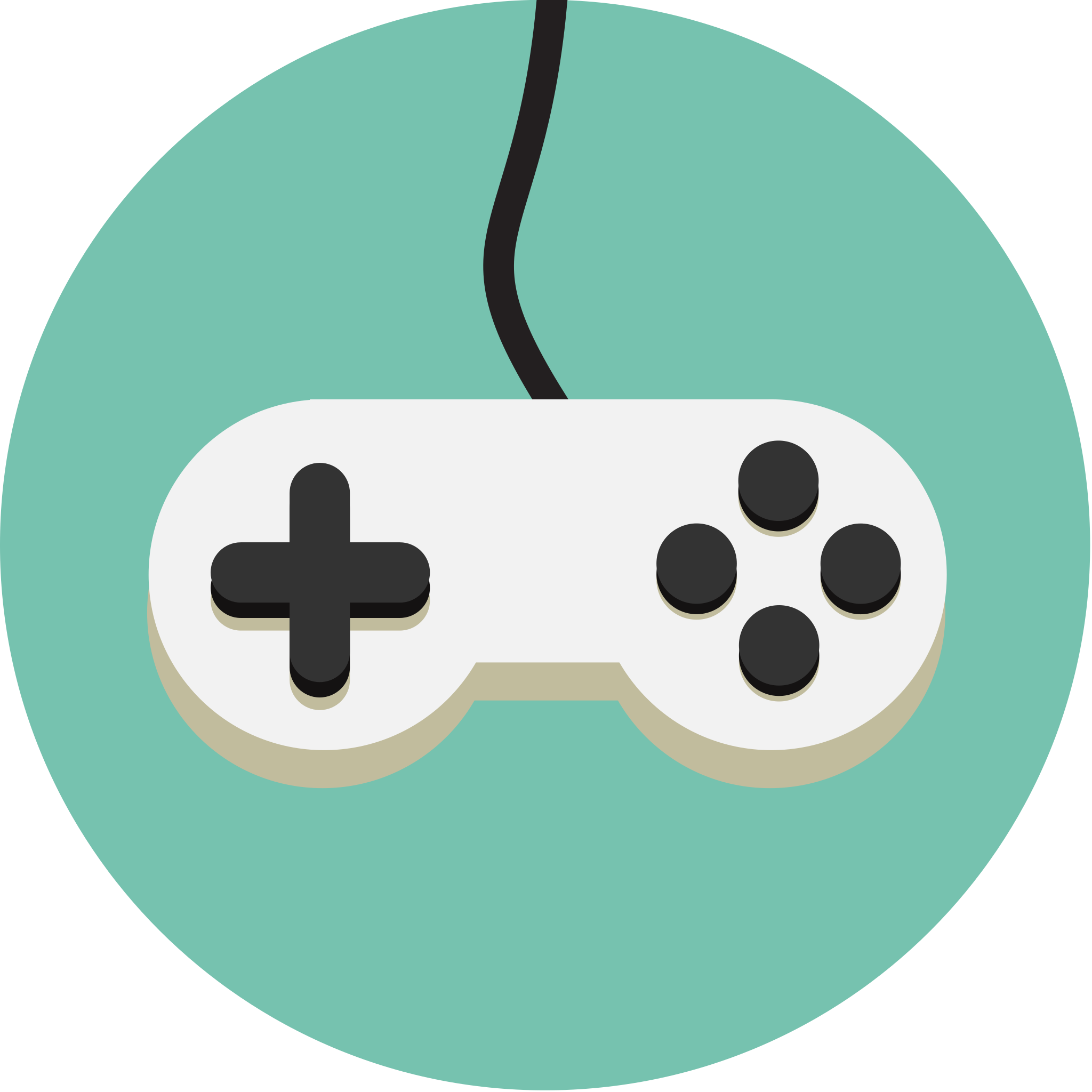 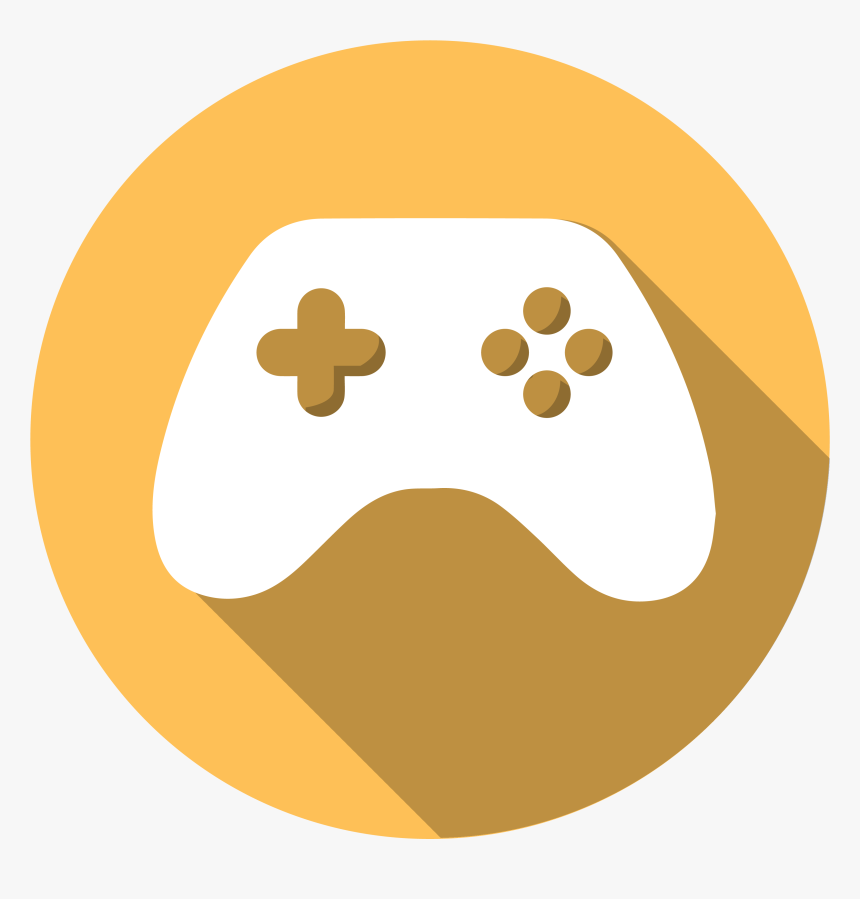 Game			Game				Game
FruitSquat
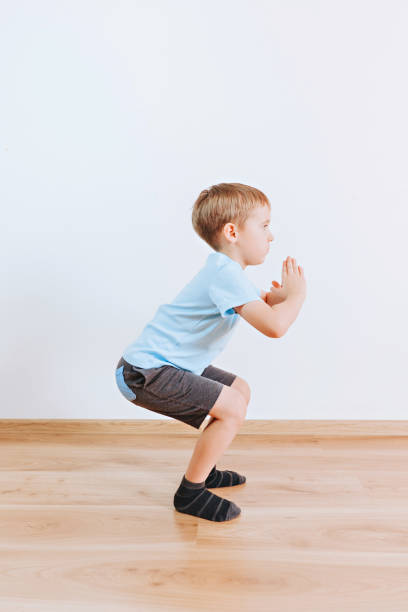 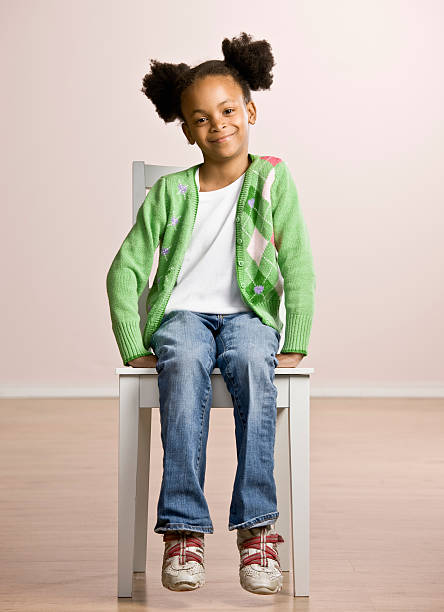 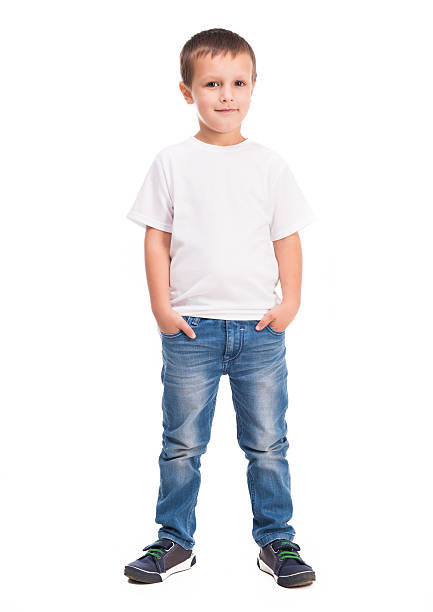 Ms. Lin sit, Ms. Lin sit. Ms. Lin sat, and Jessica sit.
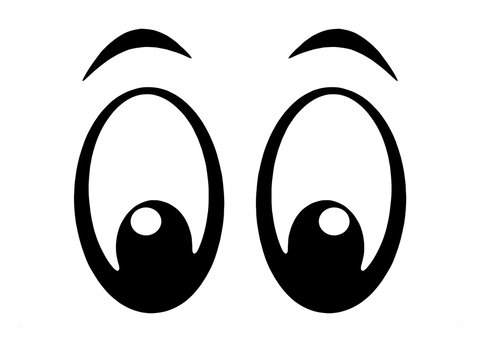 Use your eyes
Make eye contact to show that you want to take a turn
Who’s the Leader?
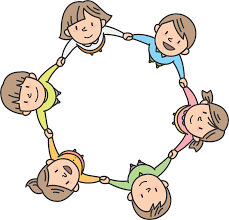 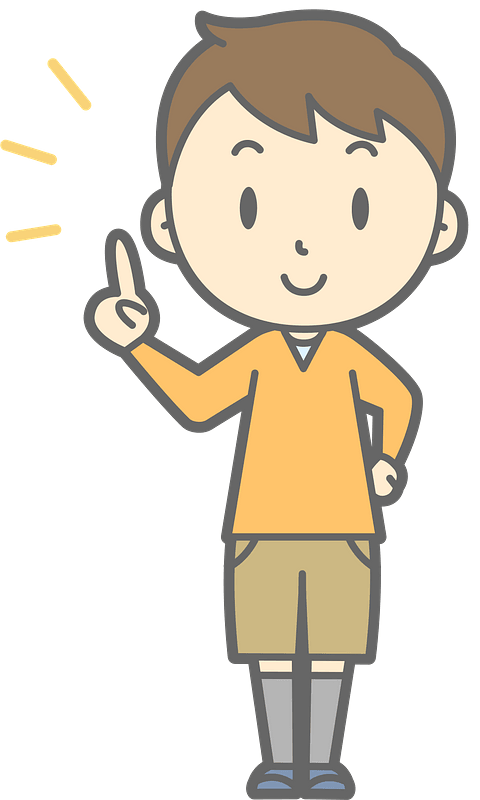 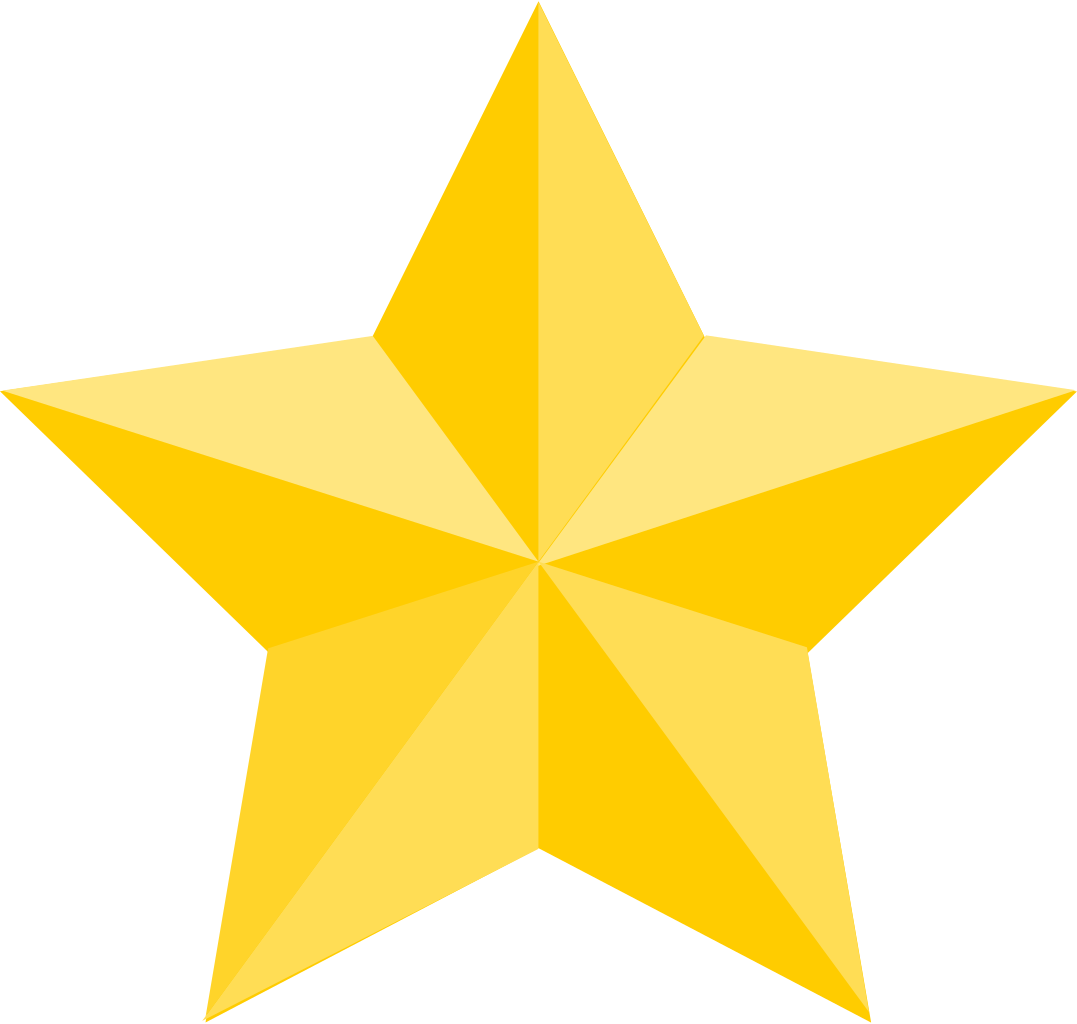 Do what others do
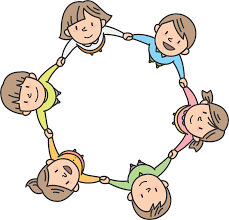 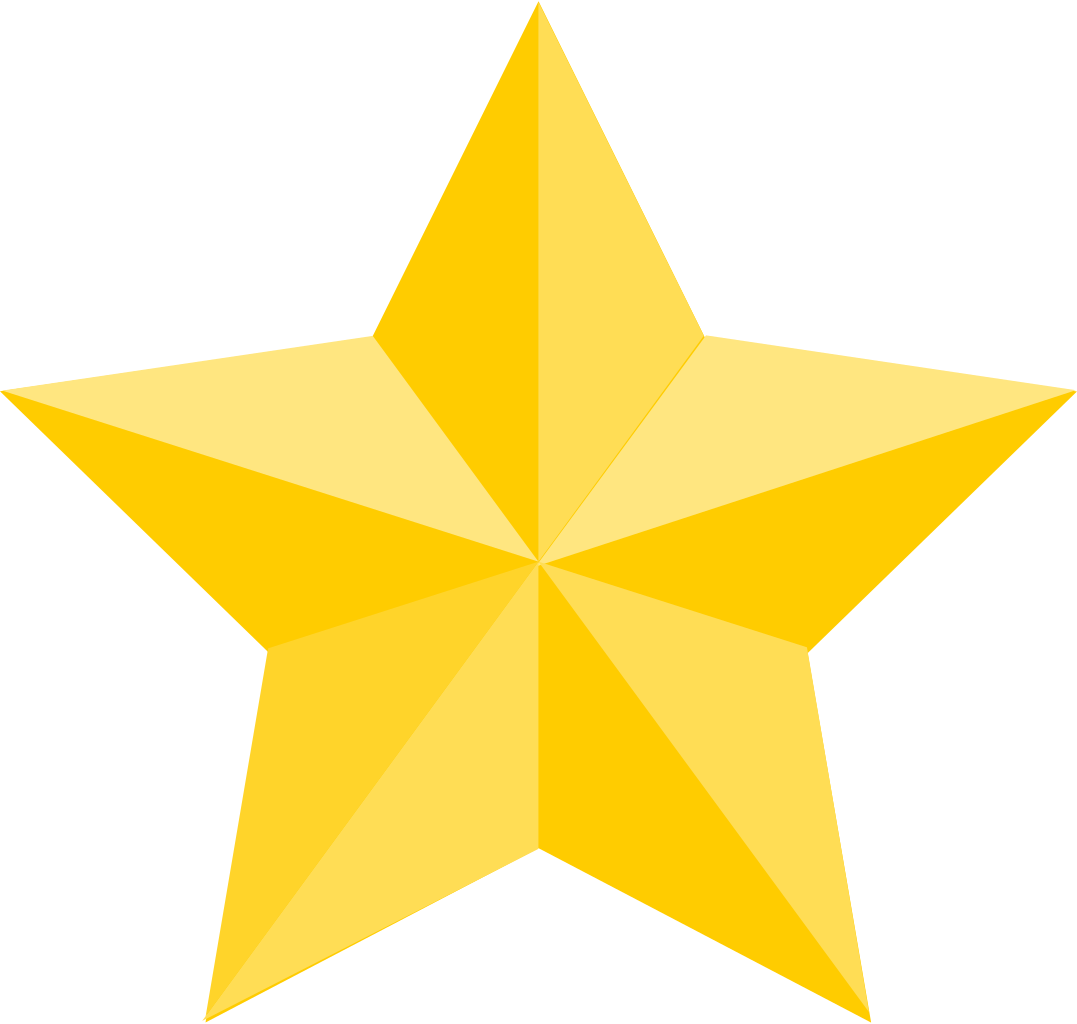 Become a detective
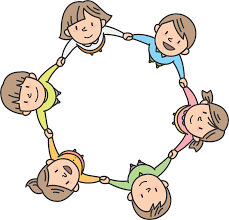 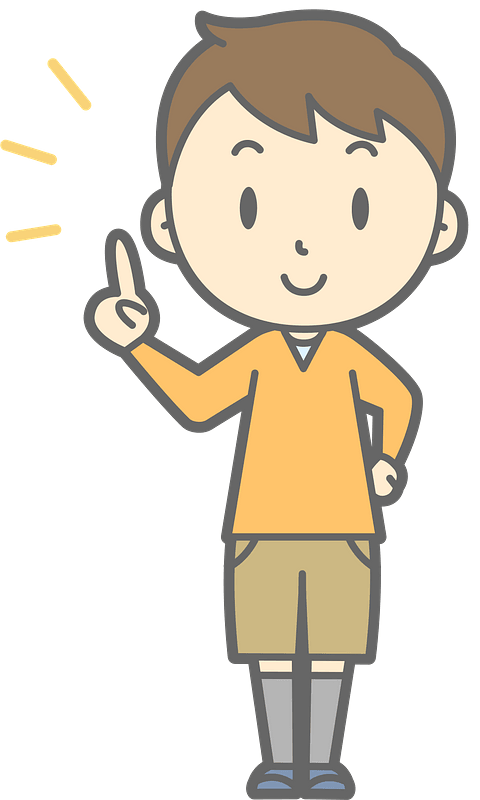 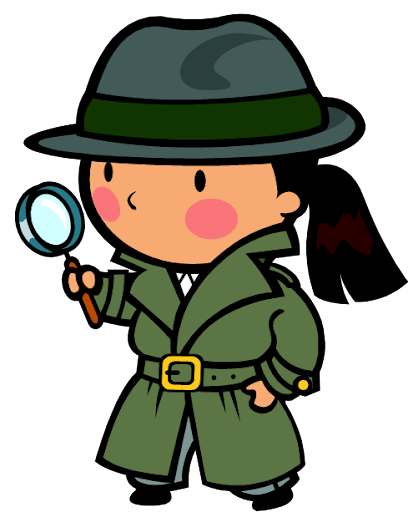 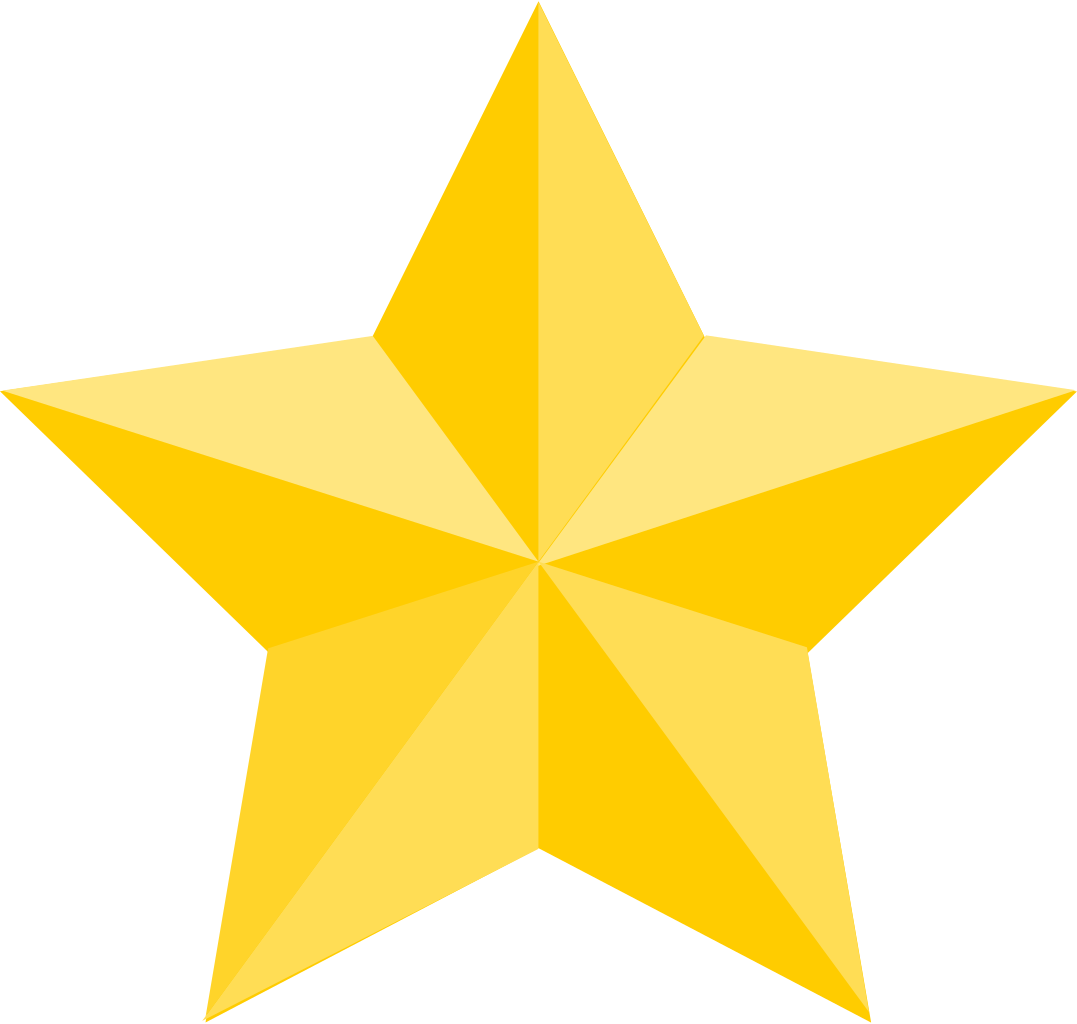 What clues can you find?
Let’s try it with the teachers first!

Who moves first?
Where are everyone’s eyes looking?
Santa Says
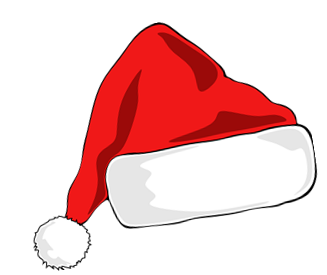 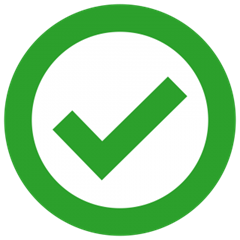 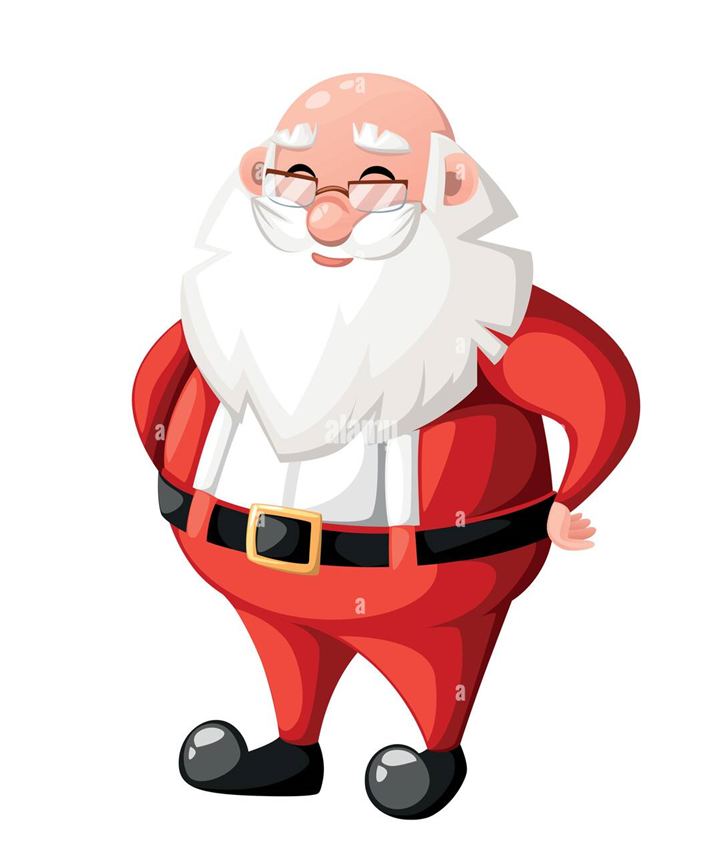 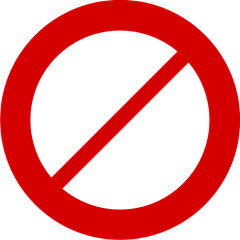 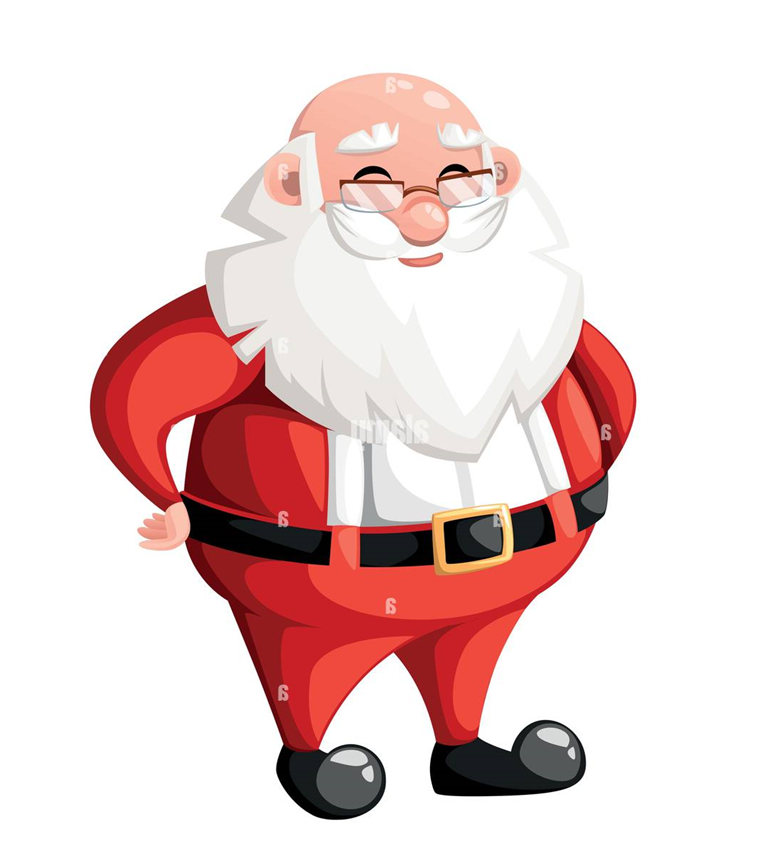 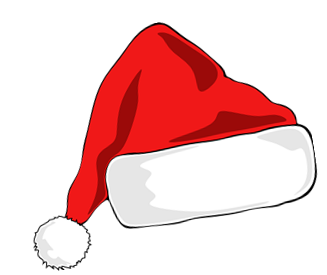 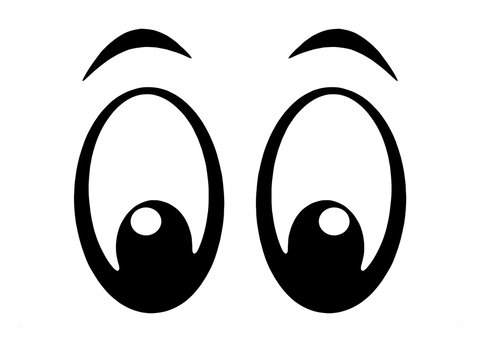 Use our eyes to think


Use our brains to think
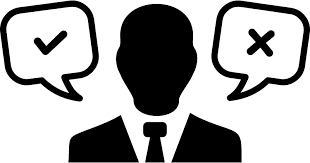 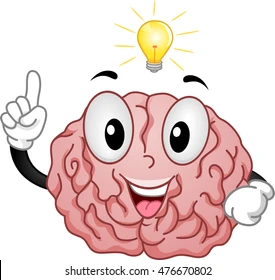 Happy winter!
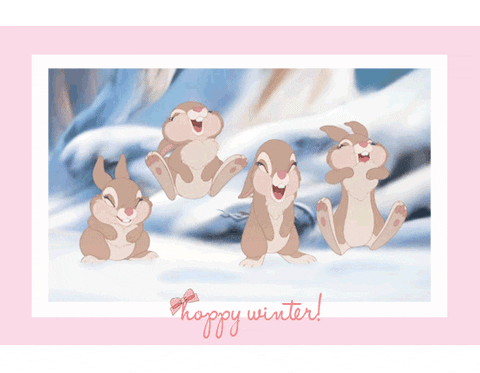